Using Inheritance to Share Implementations
CS 5010 Program Design Paradigms
"Bootcamp"
Lesson 11.2
© Mitchell Wand, 2012-2015
This work is licensed under a Creative Commons Attribution-NonCommercial 4.0 International License.
1
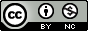 Key Points for Lesson 11.2
By the end of this lesson you should be able to: 
Identify common parts of class implementations
Generalize these common parts into a superclass
Identify the parts that differ, and turn these into abstract methods.
 Recover the original classes using inheritance.
2
The Real Power of Inheritance
The flashing-ball example was a good start, but it didn't illustrate the real power of inheritance.
The real power of inheritance is that it enables you to abstract common parts of the implementation of similar classes.
Let's try a somewhat more substantial example: 11-2-squares.rkt
3
Square%
(define Square%
  (class* object% (SBall<%>)

    (init-field w)  ;; the Wall that the square should bounce off of

    ;; initial values of x, y (center of square)
    (init-field [x INIT-BALL-X])
    (init-field [y INIT-BALL-Y])
    (init-field [speed INIT-BALL-SPEED])

    ; is this selected? Default is false.
    (init-field [selected? false]) 

    ;; if this is selected, the position of
    ;; the last button-down event inside this, 
    ;; relative to the square's center.  
    ;; Else any value.
    (init-field [saved-mx 0] [saved-my 0])
   
    (field [size 40])
    (field [half-size (/ size 2)])

    ;; register this square with the wall, and use the
    ;; result as the initial value of wall-pos
    (field [wall-pos (send w register this)])
    
    (super-new)
;; Int -> Void
    ;; EFFECT: updates the square's idea of the wall's
    ;; position to the given integer.
    (define/public (update-wall-pos n)
      (set! wall-pos n))

    ;; after-tick : -> Void
    ;; EFFECT: updates this square to the state it
    ;; should be in after a tick.  
    ;; A selected square doesn't move.

    (define/public (after-tick)
      (if selected?
        this
        (let ((x1     (next-x-pos))
              (speed1 (next-speed)))
          (begin
            (set! speed speed1)
            (set! x x1)))))

    ;; -> Integer
    ;; RETURNS: position of the square at the next tick
    ;; STRATEGY: use the square's cached copy of the
    ;;  wall position to set the upper limit of motion
    (define (next-x-pos)
      (limit-value
        half-size
        (+ x speed)
        (-  wall-pos half-size)))
Square% is very similar to Ball%.  I’ve marked the parts that are different in red. Everything else is the same.
4
Square% (2)
;; Number^3 -> Number
    ;; WHERE: lo <= hi
    ;; RETURNS: val, but limited to the range [lo,hi]
    (define (limit-value lo val hi)
      (max lo (min val hi)))

    ;; -> Integer
    ;; RETURNS: the velocity of the square at the next
    ;;  tick
    ;; STRATEGY: if the square will not be at its 
    ;;  limit, return it unchanged. Otherwise, negate
    ;;  the velocity.
    (define (next-speed)
      (if
        (< half-size 
           (next-x-pos) 
           (- wall-pos half-size))
        speed
        (- speed)))

    (define/public (add-to-scene s)
      (place-image
        (square size 
         (if selected? "solid" "outline")
         "green")
        x y s))
; after-button-down : Integer Integer -> Void
    ; GIVEN: the location of a button-down event
    ; STRATEGY: Cases on whether the event is in this
    (define/public (after-button-down mx my)
      (if (in-this? mx my)
        (begin
          (set! selected? true)
          (set! saved-mx (- mx x))
          (set! saved-my (- my y)))
        this))

    ;; in-this? : Integer Integer -> Boolean
    ;; GIVEN: a location on the canvas
    ;; RETURNS: true iff the location is inside this.
    (define (in-this? other-x other-y)
      (and
       (<= (- x half-size) other-x (+ x half-size))
       (<= (- y half-size) other-y (+ y half-size))))

    ; after-button-up : Integer Integer -> Void
    ; GIVEN: the location of a button-up event
    ; STRATEGY: Cases on whether the event is in this
    ; If this is selected, then unselect it.
    (define/public (after-button-up mx my)
      (if (in-this? mx my)
        (set! selected? false)
        this))
5
Square% (3)
; after-drag : Integer Integer -> Void
    ; GIVEN: the location of a drag event
    ; STRATEGY: Cases on whether the square is
    ;  selected. If it is selected, move it so that the
    ;  vector from the center to the drag event is
    ;  equal to (mx, my)
    (define/public (after-drag mx my)
      (if selected?
        (begin
          (set! x (- mx saved-mx))
          (set! y (- my saved-my)))
        this))   

    ;; the square ignores key events
    ;; returns a nonsense value
    (define/public (after-key-event kev) 23)

    (define/public (for-test:x)          x)
    (define/public (for-test:speed)      speed)
    (define/public (for-test:wall-pos)   wall-pos)
    (define/public (for-test:next-speed) (next-speed))
    (define/public (for-test:next-x)     (next-x-pos))
    

    ))
6
Can we unify the common code?
Looking at Square% and Ball%, we see that many of the method definitions have a lot in common.  
Let's try to move the common parts into a new class, which we'll call DraggableWidget%.
Then we'll have Square% and Ball% both inherit from DraggableWidget%.
Let's see what happens:
7
What about the methods that are different?
We turn these into abstract methods.
An abstract method is a method that is not defined in the superclass, but must be defined in any subclass that will have objects.
For example, we write (abstract add-to-scene).
This declares add-to-scene to be an abstract method.
To declare a name means to introduce a name so that it can be referred to in the code, but to leave the definition until later
In this case, the definition will be supplied by the subclass.
Let's look at the code:
We sometimes call abstract methods "hooks" because they act like hooks on which we can hang code in the subclass.
8
DraggableWidget% (1)
(define DraggableWidget%
  (class* object%

    (SBall<%>)  

    ;; the Wall that the ball should bounce off of
    (init-field w)  

    ;; initial values of x, y (center of ball)
    (init-field [x INIT-BALL-X])
    (init-field [y INIT-BALL-Y])
    (init-field [speed INIT-BALL-SPEED])

    ; is this selected? Default is false.
    (init-field [selected? false]) 

    ;; if this is selected, the position of
    ;; the last button-down event inside this, 
    ;; relative to the widget's center.  
    ;; Else any value.
    (init-field [saved-mx 0] [saved-my 0])
   
    ;; this is specific to Ball%
    ; (field [radius 20])
;; register this ball with the wall, and use the 
    ;; result as the initial value of wall-pos
    (field [wall-pos (send w register this)])
    
    (super-new)

    ;; Int -> Void
    ;; EFFECT: updates the widget's idea of the wall's
    ;;   position by setting it to the given integer.
    (define/public (update-wall-pos n)
      (set! wall-pos n))

    
    ;; after-tick : -> Void
    ;; EFFECT: updates this widget to the state it
    ;; should be in after a tick.  
    (define/public (after-tick)
      (if selected?
        this
        (let ((x1     (next-x-pos))
              (speed1 (next-speed)))
          (begin
            (set! speed speed1)
            (set! x x1)))))
Here we've defined the DraggableWidget% class by taking the Ball% class and commenting out all the code that is specific to Ball%.
9
DraggableWidget% (2)
;; -> Integer
    ;; position of the object at the next tick
    ;; (define (next-x-pos)
    ;;   (limit-value
    ;;     radius
    ;;     (+ x speed)
    ;;     (-  wall-pos radius)))    

    ;; Number^3 -> Number
    ;; WHERE: lo <= hi
    ;; RETURNS: val, but limited to the range [lo,hi]
    (define (limit-value lo val hi)
      (max lo (min val hi)))

    ;; -> Integer
    ;; RETURNS: the velocity of the widget at the next
    ;;   tick
    ;; STRATEGY: if the ball will not be at its limit,
    ;;  return velocity unchanged. Otherwise, negate 
    ;;  the velocity.
    ;; (define (next-speed)
    ;;   (if
    ;;     (< radius (next-x-pos) (- wall-pos radius))
    ;;     speed
    ;;     (- speed)))
;; also ball-specific
    ;; (define/public (add-to-scene s)
    ;;   (place-image
    ;;     (circle radius 
    ;;       "outline"
    ;;       "red")
    ;;     x y s))

    ;; but we need to declare add-to-scene, so that
    ;; we'll satisfy the interface:
    (abstract add-to-scene)

    ; after-button-down : Integer Integer -> Void
    ; GIVEN: the location of a button-down event
    ; STRATEGY: Cases on whether the event is in this
    (define/public (after-button-down mx my)
      (if (in-this? mx my)
        (begin
          (set! selected? true)
          (set! saved-mx (- mx x))
          (set! saved-my (- my y)))
        this))
By writing (abstract add-to-scene), we declare add-to-scene to be an abstract method. This is needed to make DraggableWidget% satisfy the SBall<%> interface.  It also means that the system will complain if we try to create an object of class DraggableWidget% .
10
DraggableWidget% (3)
;; also circle-specific
    ;; in-this? : Integer Integer -> Boolean
    ;; GIVEN: a location on the canvas
    ;; RETURNS: true iff the location is inside this.
    ;; (define (in-this? other-x other-y)
    ;;   (<= (+ (sqr (- x other-x)) 
    ;;          (sqr (- y other-y)))
    ;;       (sqr radius)))

    ; after-button-up : Integer Integer -> Void
    ; GIVEN: the location of a button-up event
    ; STRATEGY: Cases on whether the event is in this
    ; If this is selected, then unselect it.
    (define/public (after-button-up mx my)
      (if (in-this? mx my)
        (set! selected? false)
        this))

    ; after-drag : Integer Integer -> Void
    ; GIVEN: the location of a drag event
    ; STRATEGY: Cases on whether the ball is selected.
    ; If it is selected, move it so that the vector
    ; from the center to the drag event is equal to
    ; (mx, my)
    (define/public (after-drag mx my)
      (if selected?
        (begin
          (set! x (- mx saved-mx))
          (set! y (- my saved-my)))
        this))
;; the widget ignores key events
    (define/public (after-key-event kev) 23)

    (define/public (for-test:x)          x)
    (define/public (for-test:speed)      speed)
    (define/public (for-test:wall-pos)   wall-pos)
    (define/public (for-test:next-speed) (next-speed))
    (define/public (for-test:next-x)     (next-x-pos))
    
    ))
11
But look what happens when we try to run this!
What happened?
next-x-pos is not defined in DraggableWidget% .
How can we put it where it will be found?
12
Remember the story about inheritance and this
If a method in the superclass refers to this, where do you look for the method?
Answer: in the original object.
Consider the following class hierarchy:
13
Searching for a method of this
Ball% = (class* object% (SBall<%>) 
 (field x y radius selected?)
 (define/public (m1 x) (send this m2 x))
 (define/public (m2 x) “wrong”)

 )
(define b1 (new FlashingBall% ...))
(send b1 m1 33)
When we send b1 an m1 message, what happens?
It searches its own methods for an m1 method, and finds none.
It searches it superclass for an m1 method.  This time it finds one, which says to send this an m2 message.
this still refers to b1. So b1 starts searching  for an m2 method.  
It finds the m2 method in  its local table, and returns the string “right”.
FlashingBall% = (class* Ball% (SBall<%>)
 
(define/override (m2 x) “right”)
...)
x = ...
y = ...
radius = ...
selected = ...
time-left = ...
b1
14
Solution:
Make next-x-pos a method of Ball% and Square%, and say
        (let ((x1 (send this next-x-pos))
           ..etc..
15
The fix for next-x-pos
In DraggableWidget%:

 (define/public (after-tick)
      (if selected?
        this
        (let ((x1     (send this next-x-pos) )
              (speed1 (send this next-speed)))
          (begin
            (set! speed speed1)
            (set! x x1)))))

    ;; to be supplied by the subclasses
    (abstract next-x-pos)
In Ball%:

    (define/override (next-x-pos)
      (limit-value
        radius
        (+ x speed)
        (-  wall-pos radius)))

In Square%:

    (define/override (next-x-pos)
      (limit-value
        half-size
        (+ x speed)
        (-  wall-pos half-size)))
In the superclass, we say (send this next-x-pos) and (abstract next-x-pos) , and in each subclass, we provide a definition of a next-x-pos method that works for that subclass.
  
We define the method in the subclass using define/override, since it is overriding a method declared in the superclass.  This is a peculiarity of Racket; other object systems may have different syntax or different conventions for this situation.
And we do the same thing for each other function that is different in each subclass.  In this example,
these are in-this? and next-speed.
16
We document this by adding a new interface
;; Open hooks (abstract methods): these
;; methods must be supplied by each subclass.

(define DraggableWidgetHooks<%>
  (interface ()

    ;; Int Int -> Boolean
    ;; is the given location in this widget?
    in-this?

    ;; -> Int
    ;; RETURN: the next x position or speed
    ;;  of this widget
    next-x-pos
    next-speed

    ))
;; We require each subclass to implement the ;; Hooks interface of its superclass:

(define Ball%
  (class* DraggableWidget%

    (SBall<%> DraggableWidgetHooks<%>)

    ..etc..


    ))
As always, we need to document this design.  We do this by adding a new interface that lists the methods that must be supplied by any subclass of DraggableWidget%.
We didn't include add-to-scene in this list because it's already in SBall<%>
17
What we have accomplished so far
So now the only differences between Ball% and Square% are in methods:

add-to-scene
in-this?
next-x-pos
next-speed

These are the methods that deal with the geometry of squares and balls so naturally they will be different.  Everything else is taken care of in the superclass.

So Ball% and Square% consist only of these methods and the fields and functions they depend on.
18
New Ball% class
(define Ball%
  (class* DraggableWidget%
    
    ;; must implement SBall + the open hooks from the superclass
    (SBall<%> DraggableWidgetHooks<%>)

    ;; inherit all these fields from the superclass:

    ;; initial values of x, y (center of ball) and
    ;; speed:
    (inherit-field x y speed)

    ;; position of the wall, updated by update-wall-pos
    (inherit-field wall-pos)
 
    ;; this field is local to Ball%
    (field [radius 20])

    (super-new)

    ;; -> Integer
    ;; position of the ball at the next tick
    (define/override (next-x-pos)
      (limit-value
        radius
        (+ x speed)
        (-  wall-pos radius)))
;; Number^3 -> Number
    ;; WHERE: lo <= hi
    ;; RETURNS: val, but limited to the range [lo,hi]
    (define (limit-value lo val hi)
      (max lo (min val hi)))

    ;; -> Integer
    ;; RETURNS: the velocity of the ball at the next tick
    (define/override (next-speed)
      (if
        (< radius (next-x-pos) (- wall-pos radius))
        speed
        (- speed)))

    (define/override (add-to-scene s)
      (place-image
        (circle radius 
          "outline"
          "red")
        x y s))

    ;; in-this? : Integer Integer -> Boolean
    ;; GIVEN: a location on the canvas
    ;; RETURNS: true iff the location is inside this.
    (define/override (in-this? other-x other-y)
      (<= (+ (sqr (- x other-x)) (sqr (- y other-y)))
          (sqr radius)))
    
    ))
The new Ball% class consists only of things that are specific to Balls.  All the things that are in common with Squares have been moved up to their generalization DraggableWidget% .
19
The Process in Pictures
We start with the two classes Ball% and Square%.  The black parts are the same and the red parts are different.
20
Ball% =
(class* object% (SBall<%>)
 (field x y)
 (define radius ...)

 (define/public (add-to-scene s)
  ...)

 (define/public 
  (after-button-down mx my)
  ...(in-this? mx my)))

 (define/public (after-tick) 
  ...(next-x-pos)...)

 (define (in-this? mx my) ...)

 (define (next-x-pos) ...)  )
Square% =
(class* object% (SBall<%>)
 (field x y)
 (define size ...)

 (define/public (add-to-scene s)
  ...)

 (define/public
  (after-button-down mx my)
  ...(in-this? mx my)))

 (define/public (on-tick) 
  ...(next-x-pos)...)

 (define (in-this? mx my) ...)

 (define (next-x-pos) ...)  )
Starting Code
21
[Speaker Notes: .]
Step 1: Turn differing functions into methods
The first thing we do is to turn the differing functions into methods. Each call (f arg) is replaced by (send this f arg) .
This only comes up because Racket has both methods and functions.
If we were in a language where everything was a method, this wouldn't be an issue.
22
Step 2: Move Common Methods into a Superclass
We move the common methods into a superclass.  We can think of the common method in the superclass as an abstraction or generalization of the methods in the classes.
23
Step 3: Make different methods into abstract methods
In the past, we generalized a set of functions by writing a single function with an extra argument.  Depending on the value of the extra argument, we could get back one of our original functions.
Now instead of two functions, we have two methods, which differ only by being in two different classes. 
When we move the method into the superclass, the single method can behave like either of the original two methods.  
We don't give the generalized method an extra argument.  Instead, depending on which class the method is called from, we get back the behavior of one of our original methods.
We call this "specialization by subclassing."
24
Specialization in 11-4-turn-differences-into-methods.rkt
In this example, the on-mouse method in DraggableObj% will behave like the original on-mouse method of Ball% if it is called from Ball%.  It will behave like the original on-mouse method of Square% if it is called from Square%.
Let's see how this works.
25
DraggableWidget%  = (class* object%
   (SBall<%>)
   (field x y)

   (define/public 
    (after-button-down mx my mev)
    ...(send this in-this? mx my)...))

(define/public (on-tick) 
  ...(send this next-x-pos)...)

)
Ball%  = (class* DraggableWidget%
(SBall<%> 
 DraggableWidgetHooks<%>)
(inherit-field x y)
(define radius ...)

(define/public (add-to-scene s)
  ...)

(define/public
   (in-this? mx my) ...)

(define/public
  (next-x-pos) ...)    )
Square%  = (class* DraggableWidget%
(SBall<%> 
 DraggableWidgetHooks<%>)
(inherit-field x y)
(define size ...)

(define/method (add-to-scene s)
  ...)

(define/public
  (in-this? mx my) ...)

(define/public
  (next-x-pos) ...)    )
Move common methods into superclass
26
What this accomplishes
We can think of the common method in the superclass as an abstraction or generalization of the methods in the classes.
In the past, we generalized a set of functions by writing a single function with an extra argument.  Depending on the value of the extra argument, we could get back one of our original functions.
Now instead of two functions, we have two methods, which differ only by being in two different classes. 
When we move the method into the superclass, the single method can behave like either of the original two methods.
27
Subclassing in Action
The animation on the next slide shows how sending a circle an after-button-down message winds up calling the circle’s version of in-this?   
If we sent a square an after-button-down message, then we would wind up calling the square’s version of in-this?, in exactly the same way.
28
DraggableObj%  = (class* object%
(field x y)

(define/public 
  (after-button-down mx my mev)
  ...(send this in-this? mx my)...))

(define/public (on-tick) 
  ...(send this next-x-pos)...)

)
Ball%  = (class* DraggableObj%
(inherit-field x y)
(define radius ...)

(define/public (add-to-scene s)
  ...)

(define/public
   (in-this? mx my) ...)

(define/public
  (next-x-pos) ...)    )
circle1
x = 20
y = 30
radius = 5
this =
(send circle1 add-to-scene s)
Every object knows its own methods #1
29
DraggableObj%  = (class* object%
(field x y)

(define/public 
  (after-button-down mx my)
  ...(send this in-this? mx my)...))

(define/public (on-tick) 
  ...(send this next-x-pos)...)

)
this still refers to circle1
Ball%  = (class* DraggableObj%
(inherit-field x y)
(define radius ...)

(define/public (add-to-scene s)
  ...)

(define/public
   (in-this? mx my) ...)

(define/public
  (next-x-pos) ...)    )
circle1
x = 20
y = 30
radius = 5
this =
So circle1's in-this? method is the one that gets called.
(send circle1 after-button-down mx my)
Every object knows its own methods  #2
30
4. Generalize Similar Methods by Adding Abstract Methods for the Differences
We can do the same thing with methods that differ only in small ways.
We move the common part of the method into the superclass, and have it refer to the differing parts by calling a method in the subclass.
Here's an example.
31
Before:
In DraggableObject%:
 (abstract add-to-scene)

In Ball%:
 (define/override (add-to-scene s)
   (place-image
    (circle radius 
            (if selected? "solid" "outline")
            "red")
     x y s))

In Square%:
 (define/override (add-to-scene s)
   (place-image
    (square size 
             (if selected? "solid" "outline")
             "green")
     x y s))
abstract creates an abstract method, so that DraggbleObject% will satisfy StatefulWorldObj<%> .
An abstract method must be defined by  a define/override in every subclass.
32
After:
In DraggableObject%:
(define/public (add-to-scene s)
   (place-image
     (send this get-image)
     x y s))

 (abstract get-image)

In Ball%:
(define/override (get-image)
  (circle radius 
          (if selected? "solid" "outline")
          "red"))

In Square%:
(define/override (get-image)
  (square size 
         (if selected? "solid" "outline")
         "green"))
add-to-scene is now in the superclass.  It uses an abstract method called get-image to retrieve the image.  
Each subclass must provide a definition for get-image.
33
This is the Template and Hook pattern
The superclass has incomplete behavior.
Superclasses leave hooks to be filled in by subclass.
Parameterize a superclass by inheritance
Subclasses supply methods for  the hooks; these methods are called "at the right time"
This is how "frameworks" work.  A framework typically consists of a large set of general-purpose classes that you specialize by subclassing.  Each subclass contains special purpose methods that describe the specialized behavior of objects of that subclass.
big-bang is sort of like this: you tell it what the hook functions are for each event and it calls each function when the event occurs.
34
Summary: Recipe for generalizing similar classes
Turn differing functions into methods
Move identical methods into a superclass
Make different methods into abstract methods 
Generalize similar methods by adding abstract methods for the differences
35
Summary of the Files
Study the relevant files in the examples folder:
11-1-flashing-balls.rkt
11-2-squares.rkt
11-3-unify-try1.rkt
11-4-turn-differences-into-methods.rkt
11-5-generalize-methods-in-superclass.rkt
11-6-after-review.rkt
Here I’ve cleaned up and produced the file as it might appear after Step 6: Program Review.
11-7-separate-files/
Here I’ve separated the system into several files, with one file per class.
36
Next Steps
Study the relevant files in the examples folder:
Do some diffs so you see exactly what changes between one version and the next.
If you have questions about this lesson, ask them on the Discussion Board
Go on to the next lesson
37